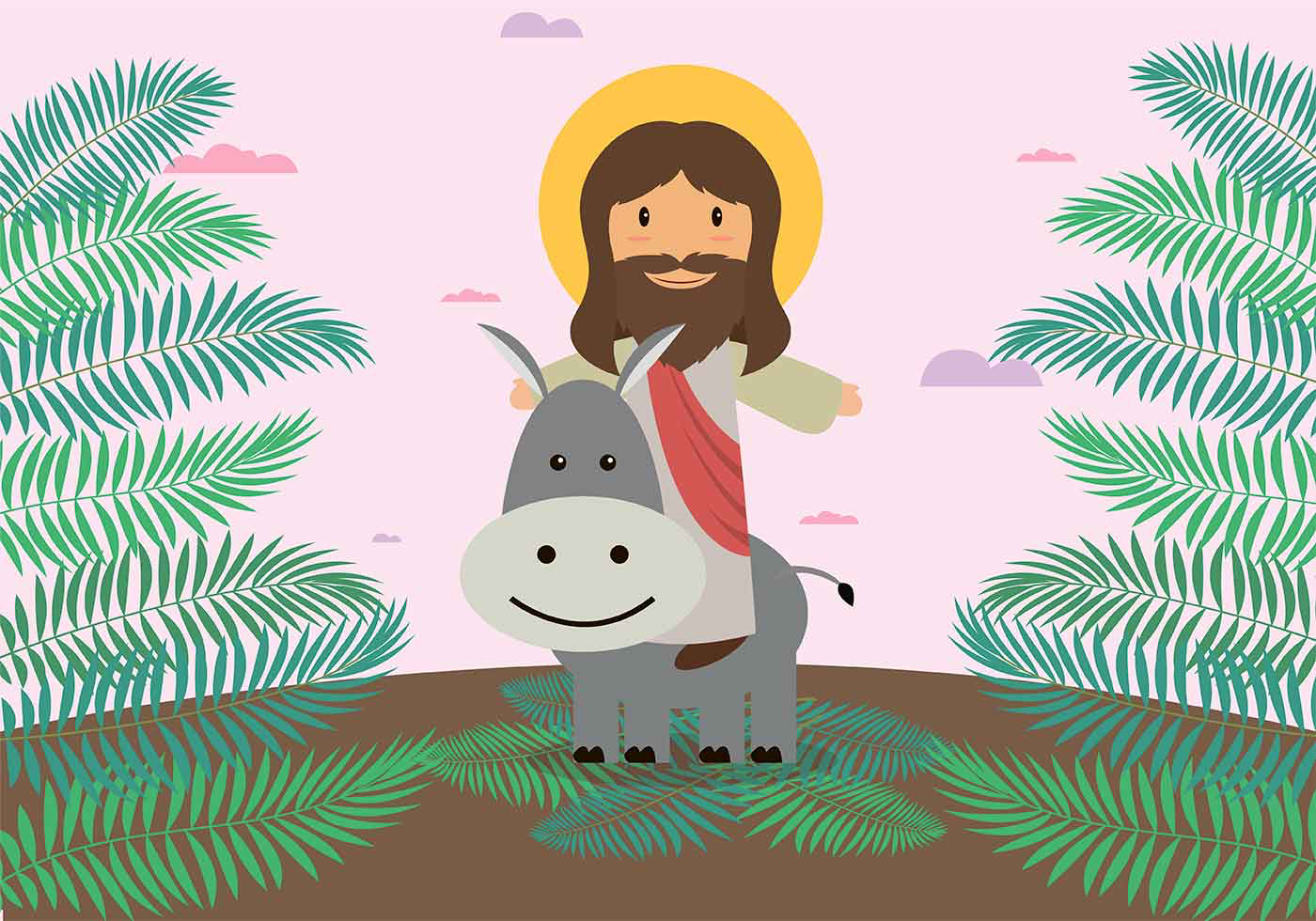 Palm Sunday
Devotion 3 in series
5th April
Video to watch
Cartoon: https://www.youtube.com/watch?v=z-39h0xYqdE
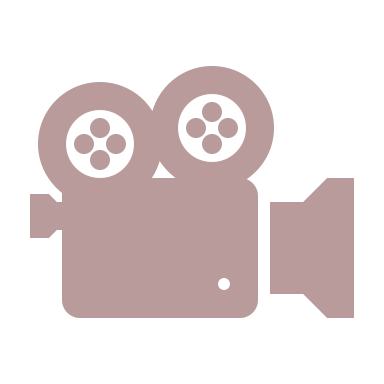 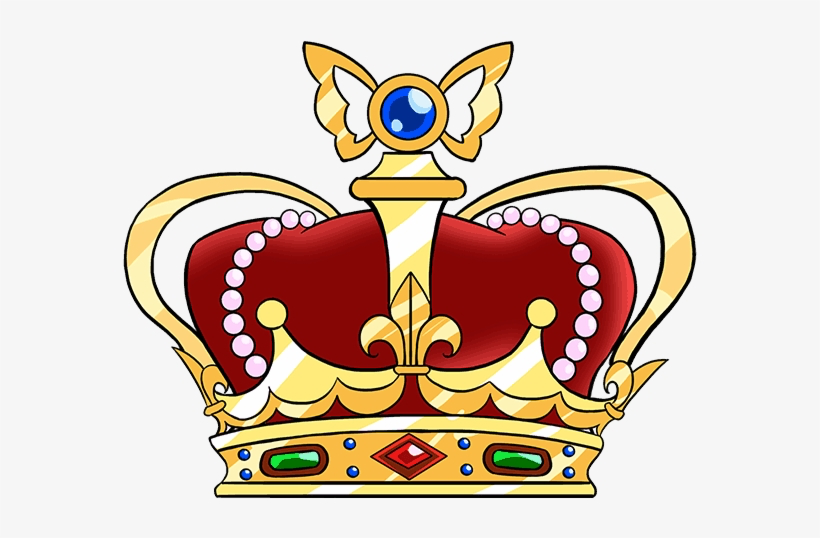 Song-King of Kings-Hillsong
https://www.youtube.com/watch?v=Of5IcFWiEpg
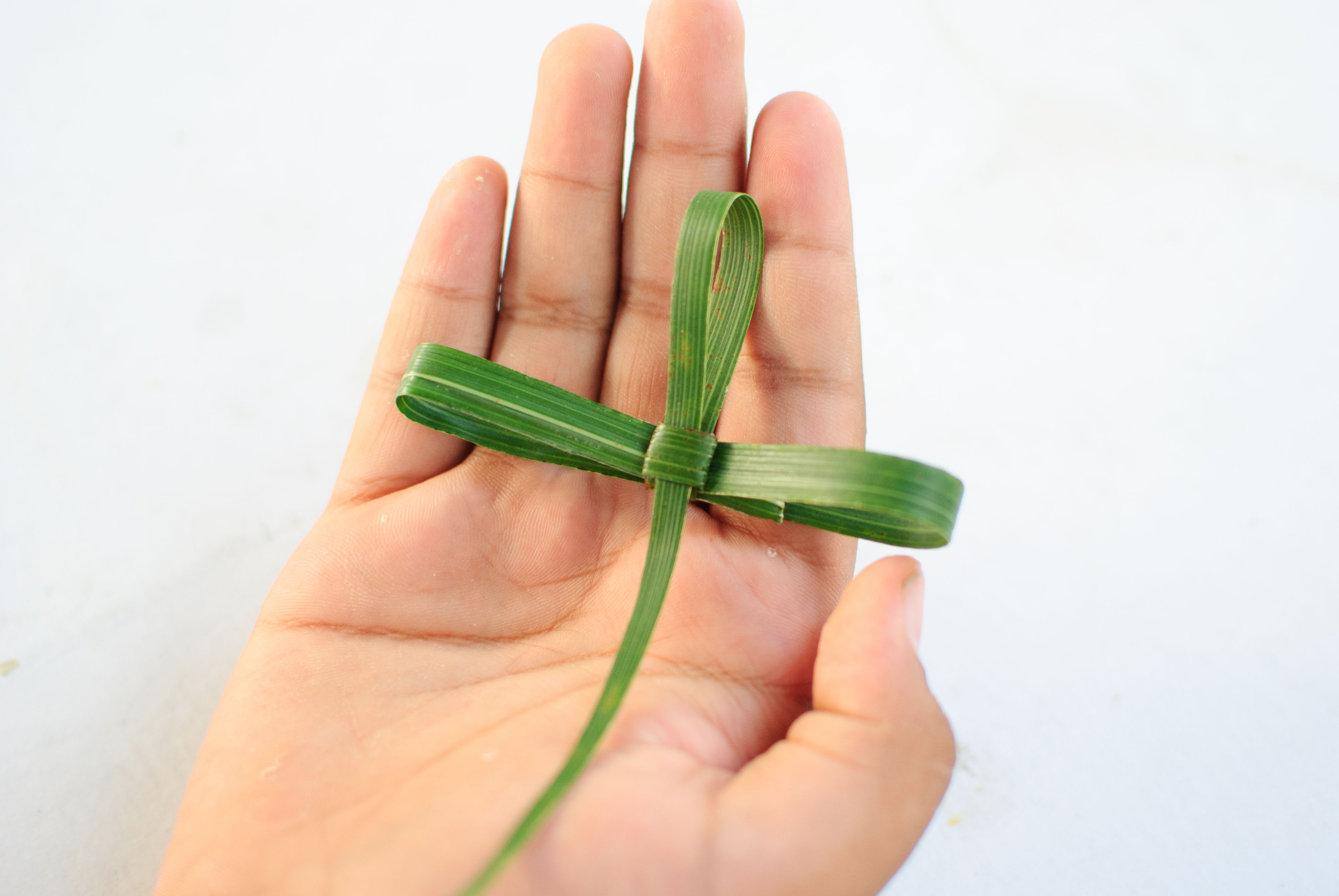 ACTIVITY – PALM CROSS MAKING
https://www.wikihow.com/Make-a-Palm-Frond-Cross 
Have a go at making the palm leaf cross, if you don’t have a palm tree with palm leaves, you could use other long leaves, or have a go at a different craft in the link below:
http://www.dltk-bible.com/crafts/
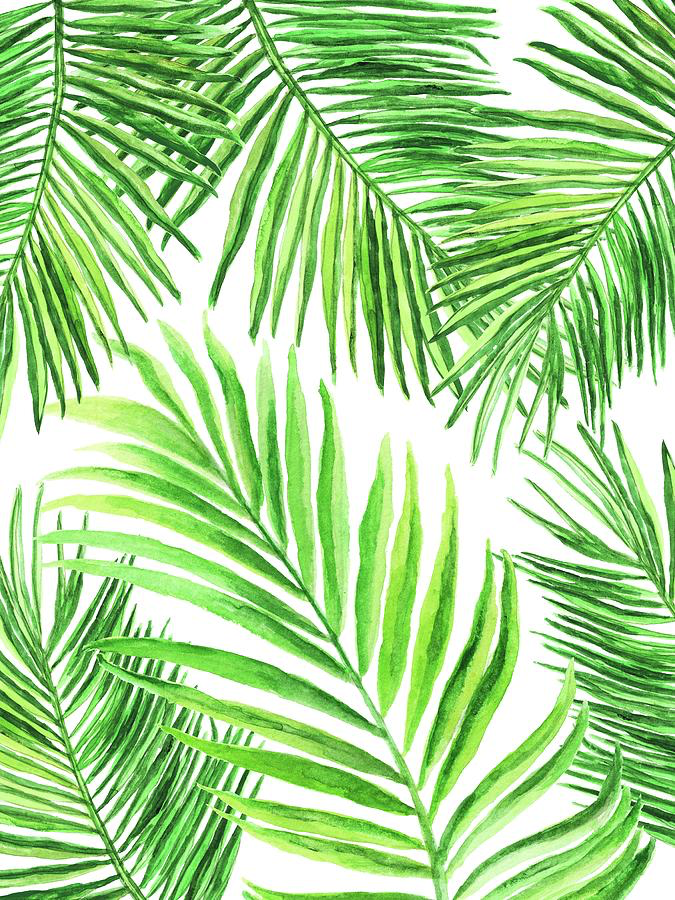 FAMILY ACTIVITY
https://www.christianitycove.com/palm-sunday-lesson-tunnel-vision/4792/

Follow the link, read the story and as a family have a go at the activity.
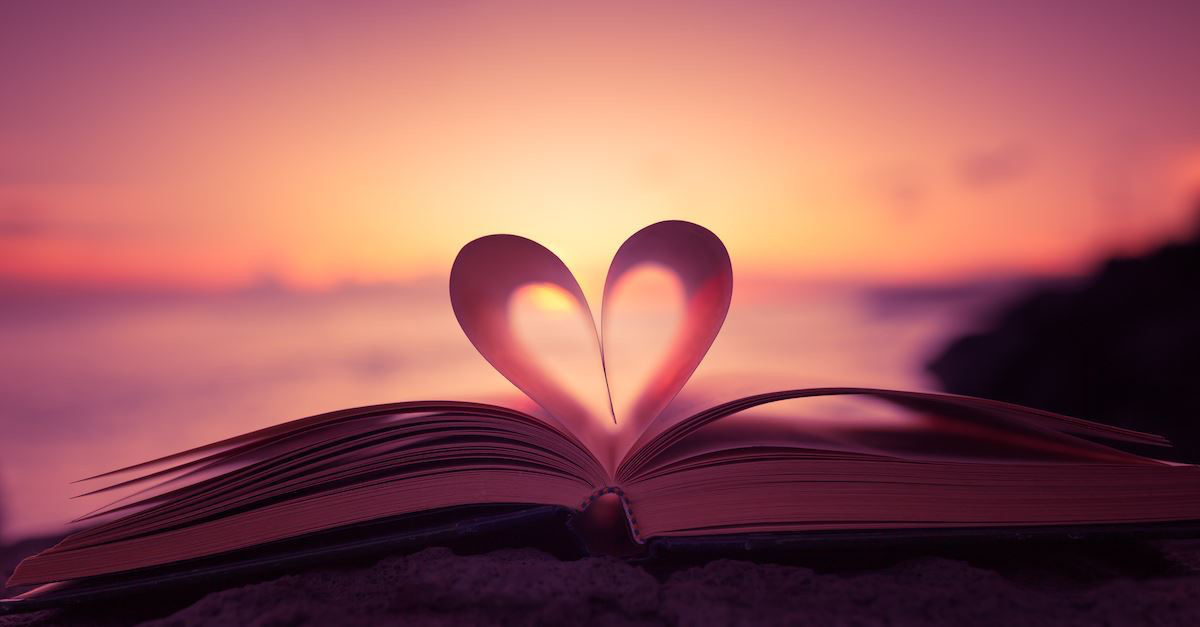 SONG -RECKLESS LOVE- BETHEL
https://www.youtube.com/watch?v=Sc6SSHuZvQE
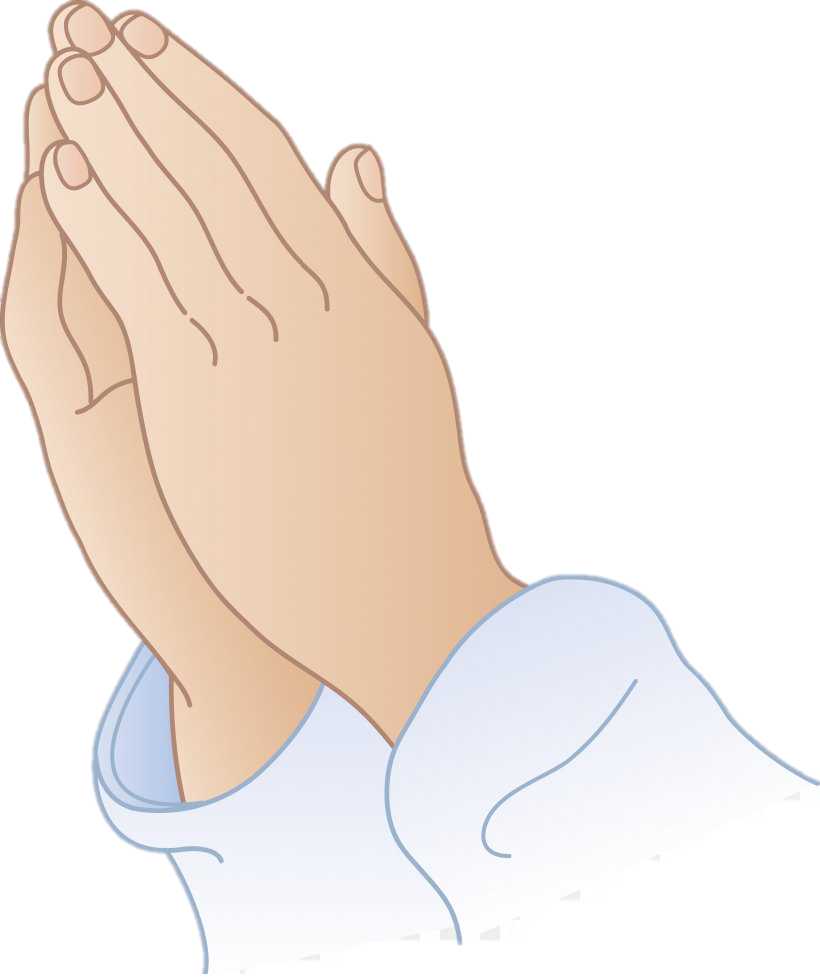 Closing prayer
Prayer:  Thankyou, sorry please 

THANK God for how he has blessed your life
SORRY God for how I have sinned
PLEASE help us to…. PLEASE be with….